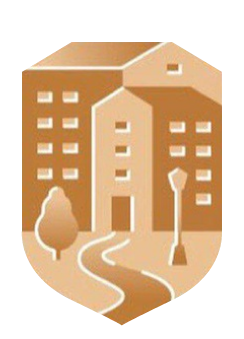 ГЛАВНОЕ УПРАВЛЕНИЕ
СОДЕРЖАНИЯ ТЕРРИТОРИЙ
МОСКОВСКОЙ ОБЛАСТИ
МОБИЛЬНЫЕ КОМПЛЕКСЫ 
С «ИСКУССТВЕННЫМ ИНТЕЛЛЕКТОМ»
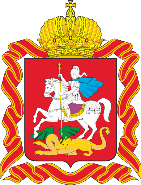 КРАСНОГОРСК  2023
ОБЪЕКТЫ НАДЗОРА И ЦЕЛИ ВНЕДРЕНИЯ НА ТЕРРИТОРИИ МОСКОВСКОЙ ОБЛАСТИ
14 835
4 841
43 000 км
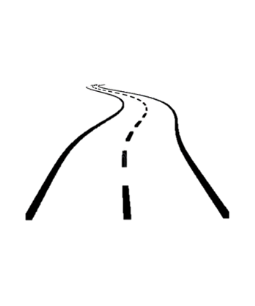 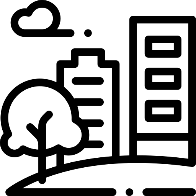 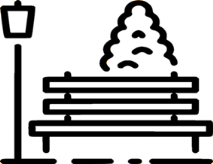 ДВОРОВЫХ 
ТЕРРИТОРИЙ
ОБЩЕСТВЕННЫХ ТЕРРИТОРИЙ
ДОРОГ 
И ПРОЕЗДОВ
15 549
20 342
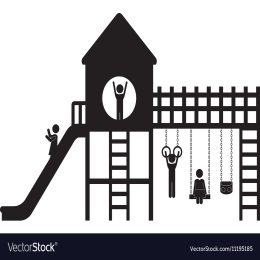 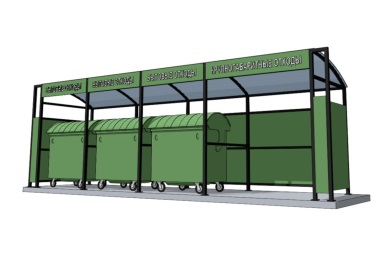 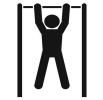 ДЕТСКИХ ИГРОВЫХ И ФИЗКУЛЬТУРНО-ОЗДОРОВИТЕЛЬНЫХ ПЛОЩАДОК
КОНТЕЙНЕРНЫХ
ПЛОЩАДОК
В СООТВЕТСТВИИ С ПП РФ ОТ 10.03.2022 №336 «ОБ ОСОБЕННОСТЯХ ОРГАНИЗАЦИИ И ОСУЩЕСТВЛЕНИЯ ГОСУДАРСТВЕННОГО КОНТРОЛЯ (НАДЗОРА), МУНИЦИПАЛЬНОГО КОНТРОЛЯ» 
ВВЕДЕНЫ ОГРАНИЧЕНИЯ КОНТРОЛЬНО-НАДЗОРНОЙ ДЕЯТЕЛЬНОСТИ
ГУСТ МО ИЗМЕНИЛ ПОДХОД К ВЫЯВЛЕНИЮ И КОНТРОЛЮ УСТРАНЕНИЯ ДЕФЕКТОВ СОДЕРЖАНИЯ
МОНИТОРИНГ СОСТОЯНИЯ ТЕРРИТОРИЙС ПОМОЩЬЮ МОБИЛЬНОГО КОМПЛЕКСА
МОБИЛЬНЫЕ КОМПЛЕКСЫ С ИИ
ФОРМИРОВАНИЕ МАРШРУТА
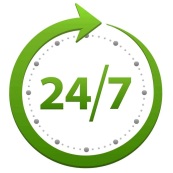 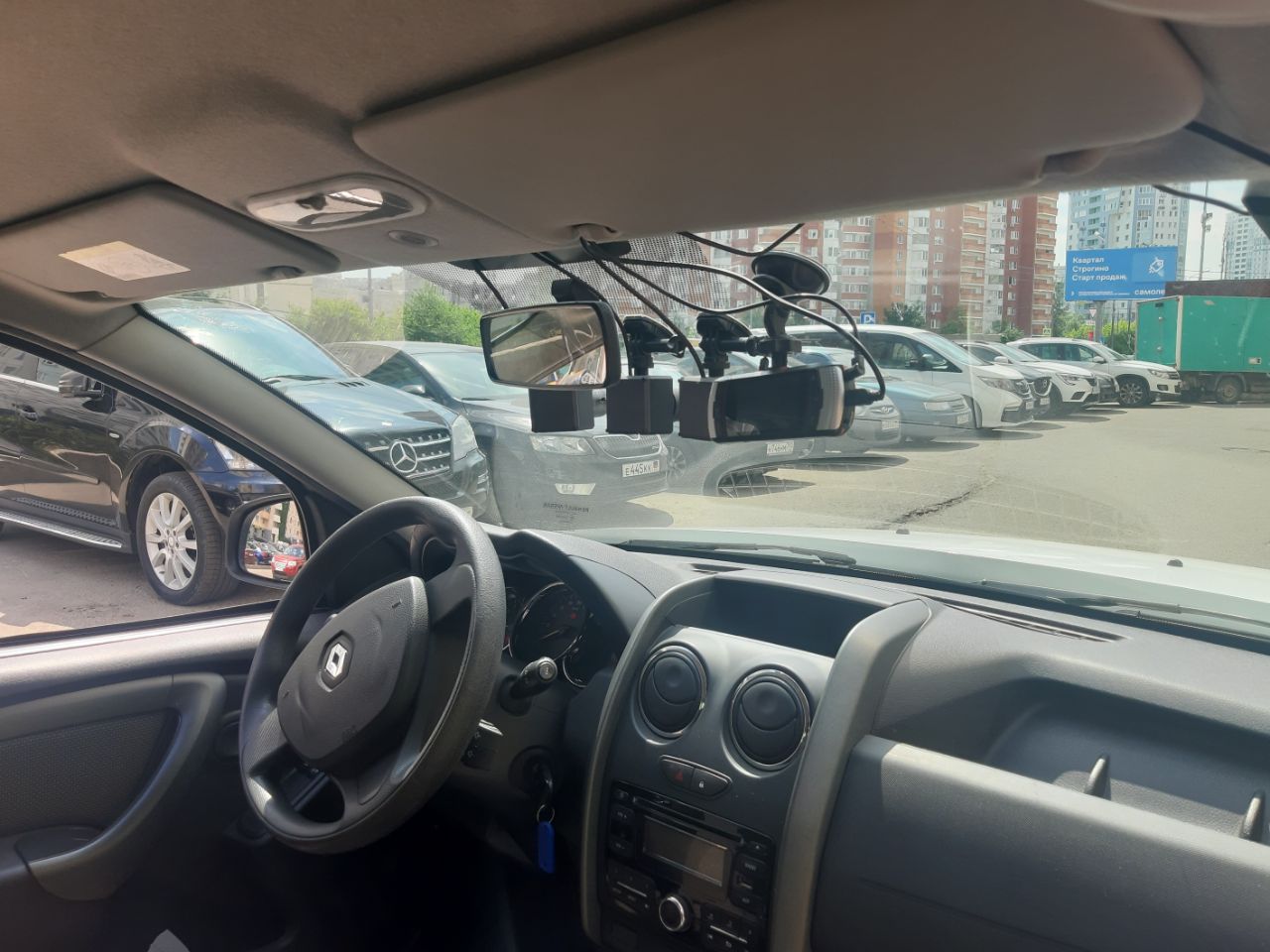 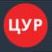 ТЕПЛОВАЯ КАРТА ЦУР
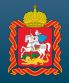 СКПДИ
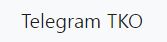 ЧАТ-БОТ ТКО
АВТОМАТИЧЕСКАЯ ФИКСАЦИЕЙ НАРУШЕНИЙ
ВОЗМОЖНОСТЬ ПРИВЛЕЧЕНИЯ НАРУШИТЕЛЕЙ К АДМИНИСТРАТИВНОЙ ОТВЕТСТВЕННОСТИ
 В УПРОЩЕННОМ ПОРЯДКЕ
ЭТАПЫ ВНЕДРЕНИЯМОБИЛЬНЫХ КОМПЛЕКСОВ
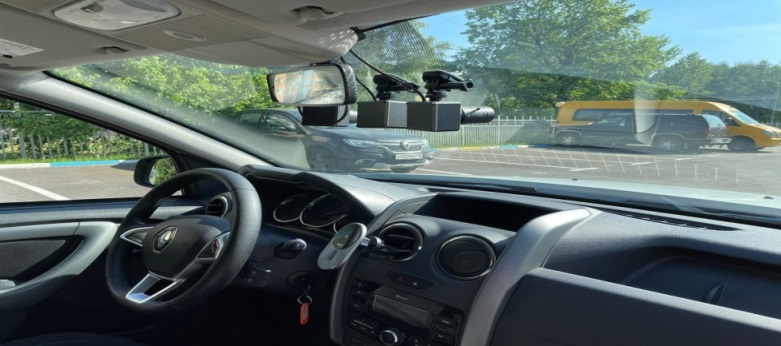 ВНЕДРЕНИЕ ДОПОЛНИТЕЛЬНЫХ 6 КОМПЛЕКСОВ НА АВТОМОБИЛЯХ
IV ЭТАП
СЕНТЯБРЬ 2023
ПРАКТИЧЕСКОЕ 
ПРИМЕНЕНИЕ
III ЭТАП
С ЯНВАРЯ 2023 ПО Н.В.
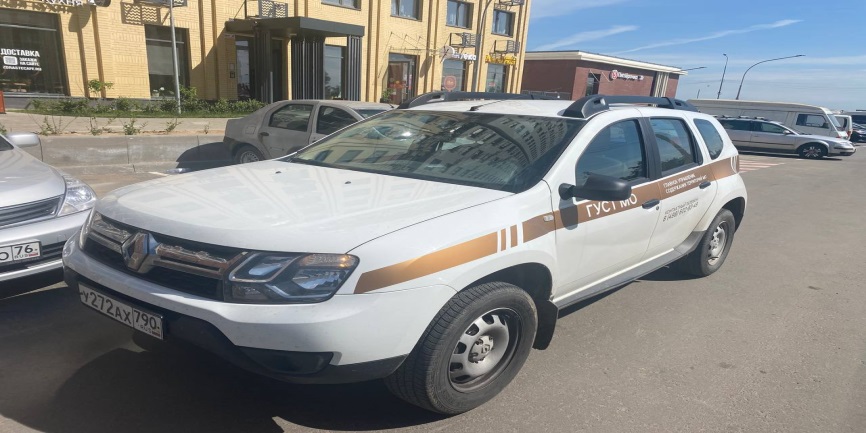 ОБУЧЕНИЕ ИИ ВЫЯВЛЕНИЮ ДЕФЕКТОВ СОДЕРЖАНИЯ
II ЭТАП
С СЕНТЯБРЯ ПО НОЯБРЬ 2022
ВНЕДРЕНИЕ И ОБОРУДОВАНИЕ
6 КОМПЛЕКСОВ НА АВТОМОБИЛЯХ
I ЭТАП
С СЕНТЯБРЯ 2022
60
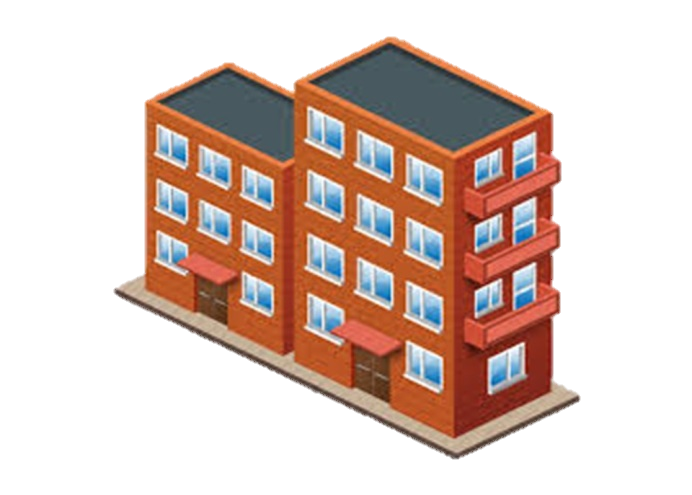 ДВОР «ГЛАЗАМИ» МОБИЛЬНОГО КОМПЛЕКСА С ИИ
+
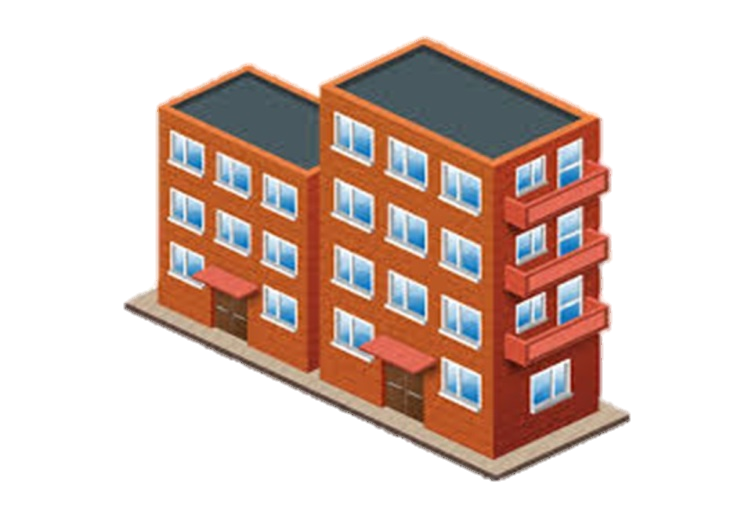 7
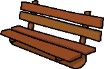 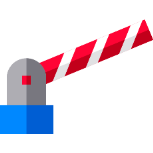 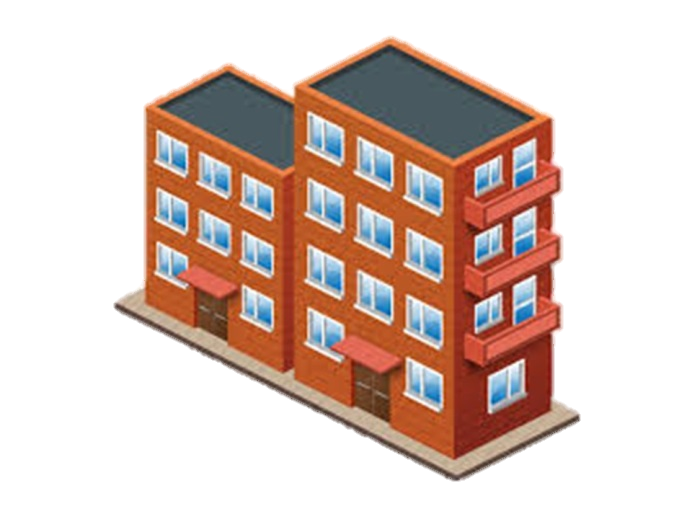 ДЕФЕКТОВ ВЫЯВЛЯЕТ МОБИЛЬНЫЙ КОМПЛЕКС С ИИ
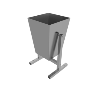 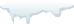 6
9
11
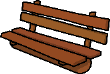 4
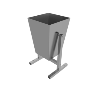 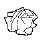 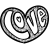 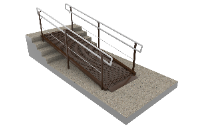 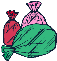 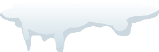 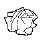 13
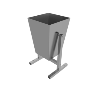 20+ ИЗ НИХ ЗИМНИХ
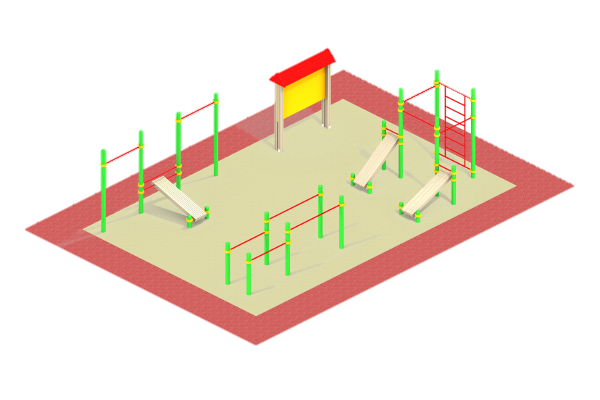 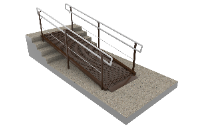 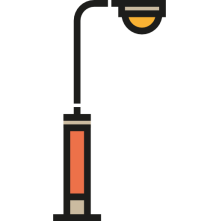 1
14
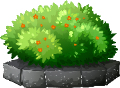 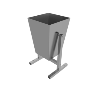 8
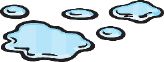 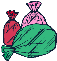 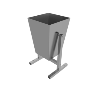 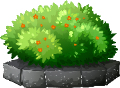 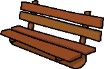 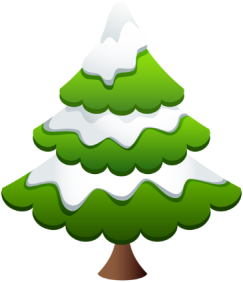 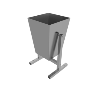 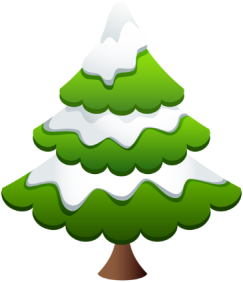 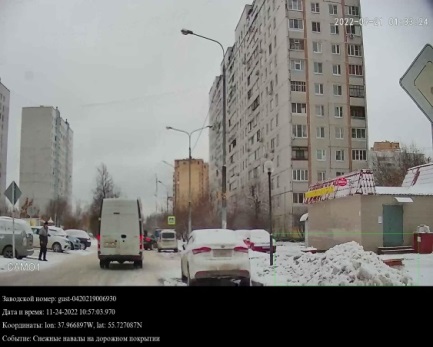 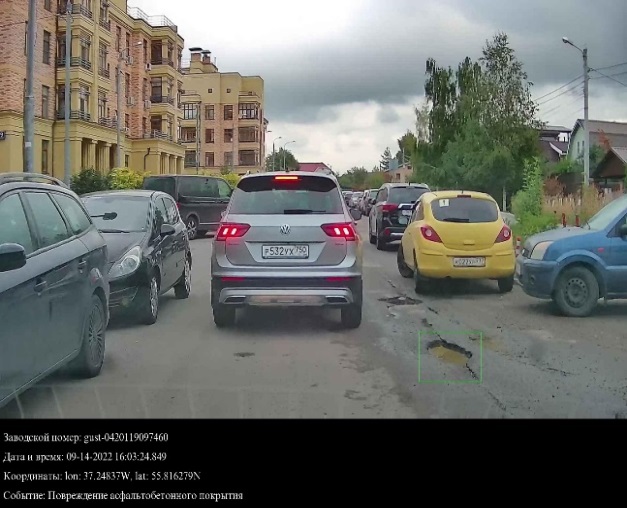 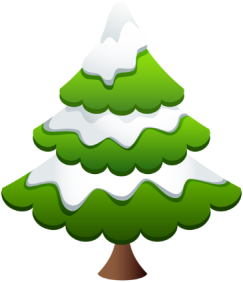 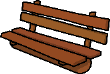 10
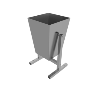 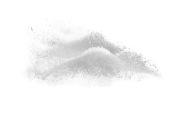 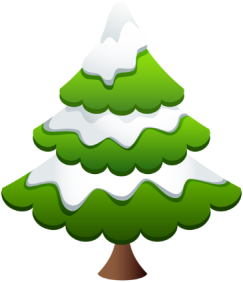 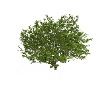 5
3
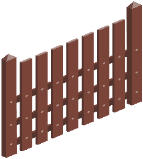 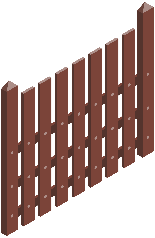 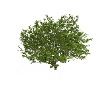 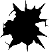 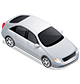 12
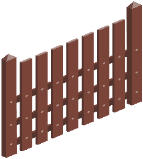 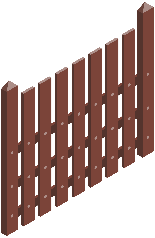 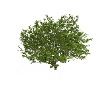 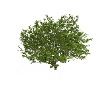 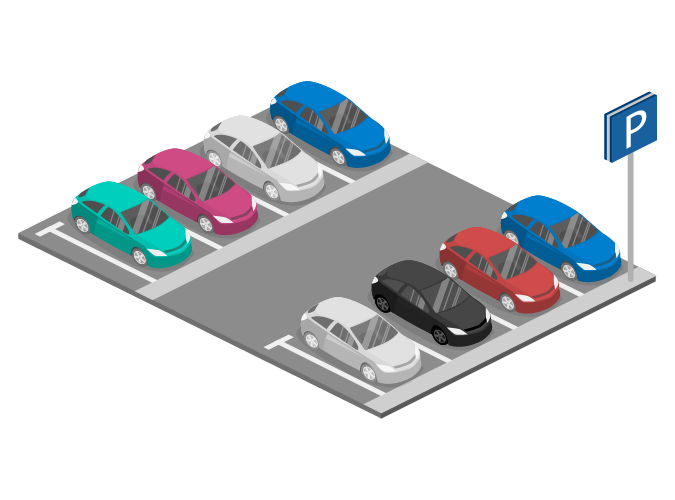 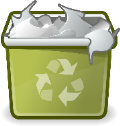 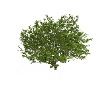 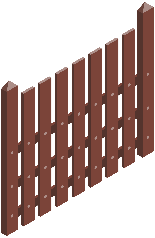 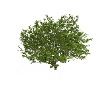 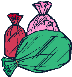 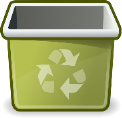 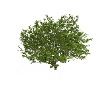 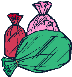 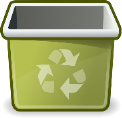 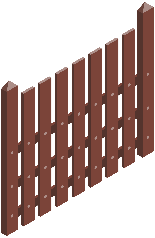 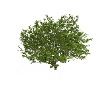 2
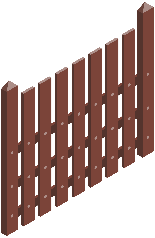 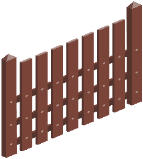 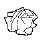 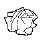 1 – МУСОР У МКД
2 – МУСОР НА ГАЗОНЕ
3 – НАЛИЧИЕ Т/С НА ГАЗОНЕ
4 – НЕ ОЧИЩЕН ПРОЕЗД
5 – ПОВРЕЖДЕНИЕ АСФАЛЬТОБЕТОННОГО ПОКРЫТИЯ
6 – ПЕРЕПОЛНЕННАЯ УРНА
7 – МАФ НЕ ОЧИЩЕН ОТ СНЕГА
8 – НЕУДОВЛЕТВОРИТЕЛЬНОЕ СОСТОЯНИЕ ЦВЕТНИКА
9 – НАЛИЧИЕ ГРАФФИТИ
10 – НАЛИЧИЕ НАВАЛОВ СНЕГА
11 – МУСОР НА ПРОЕЗДЕ
12 – МУСОРНЫЙ КОНТЕЙНЕР ПЕРЕПОЛНЕН
13 – НЕ РАБОТАЕТ СВЕТИЛЬНИК
14 – ПОДТОПЛЕНИЕ ТЕРРИТОРИИ
СОВМЕСТНОЕ ИНСПЕКТИРОВАНИЕ ТЕРРИТОРИИ
МОБИЛЬНЫЕ КОМПЛЕКСЫ + ИНСПЕКТОРА ГУСТ
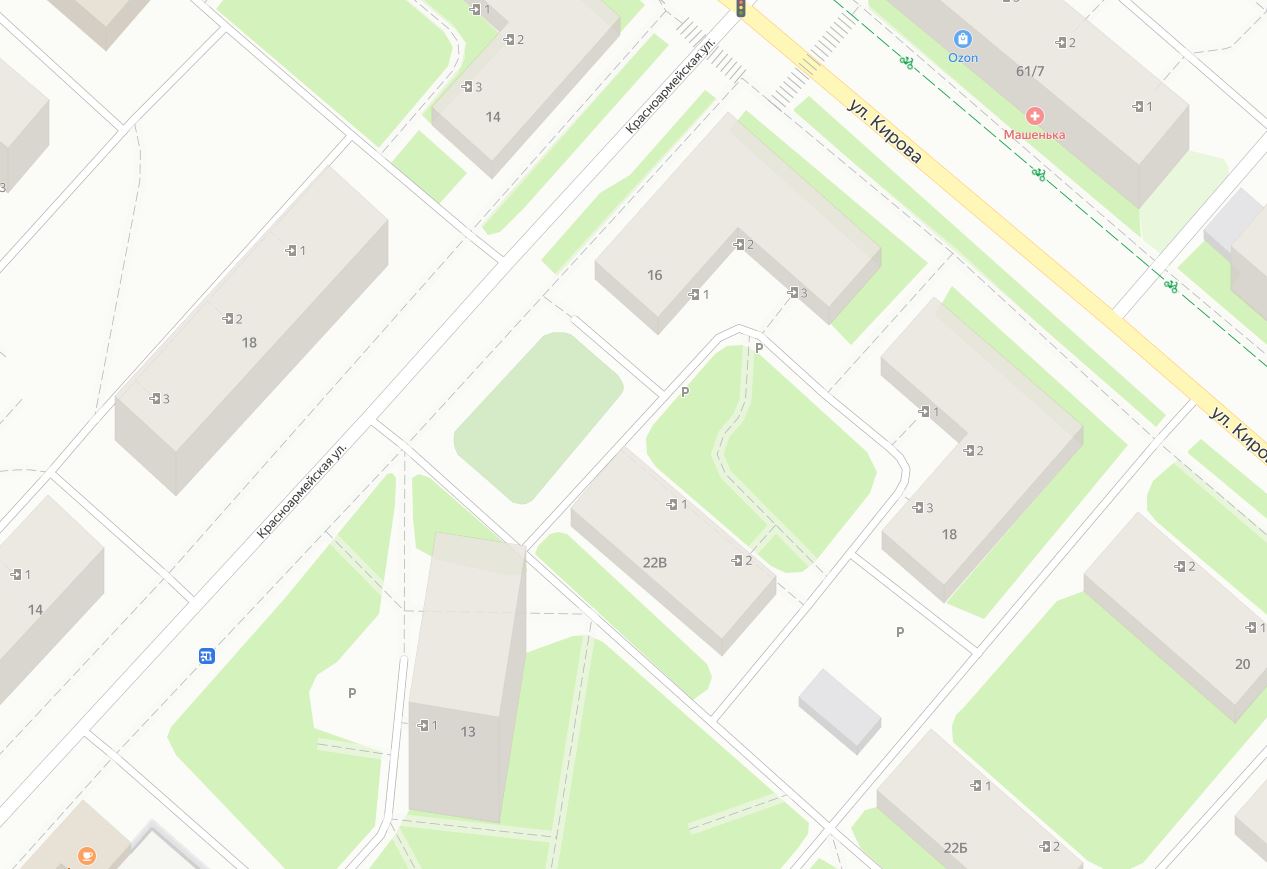 Маршрут мобильного комплекса
Охват территории мобильным комплексом
Охват территории инспекторским составом
ОХВАТ ТЕРРИТОРИИ 100%
РАБОТА МОБИЛЬНЫХ КОМПЛЕКСОВ
ЗА ПЕРВЫЕ 6 МЕСЯЦЕВ 2023 ГОДА
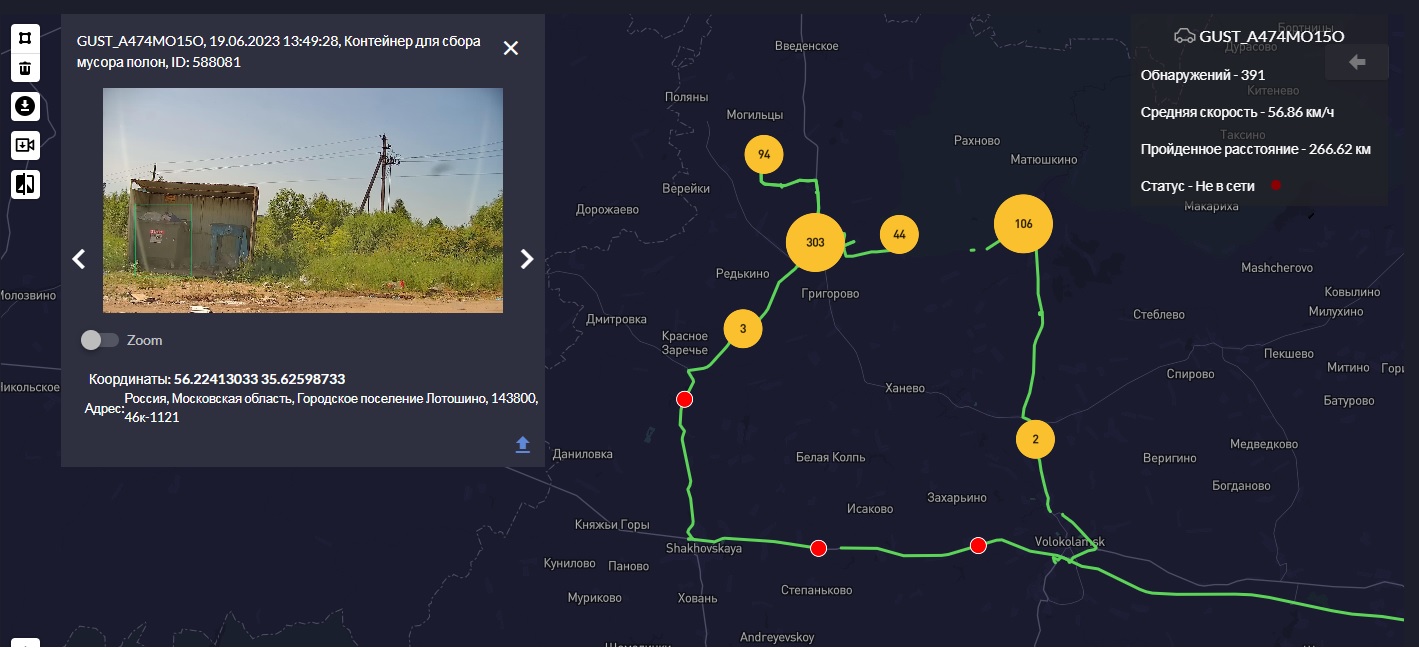 ЗА ЯНВАРЬ-ИЮНЬ 2023 ГОДА
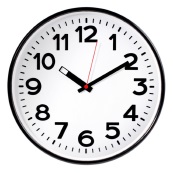 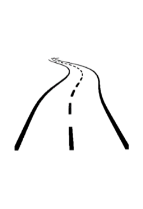 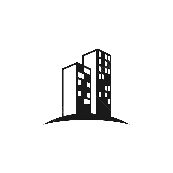 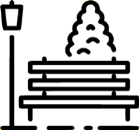 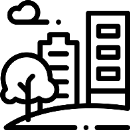 1 804 ЕД.
75 528 000 РУБ.
72 000 КМ ПРОЙДЕНО МК
ВРЕМЯ РАБОТЫ МК
9 430 ЕД. ОБЪЕКТОВ ПОСЕТИЛИ
ПОСТАНОВЛЕНИЙ ВЫНЕСЕНО
СУММА ШТРАФОВ ИЗ НИХ ОПЛАЧЕНО  10 180 000 РУБ.
3 356 ЧАСОВ
5 130 ЕД. ДОРОГИ И ПРОЕЗДЫ
139 СУТОК
3 820 ЕД. ДВОРОВЫХ ТЕРРИТОРИЙ
480 ЕД. ОБЩЕСТВЕННЫХ ПРОСТРАНСТВ
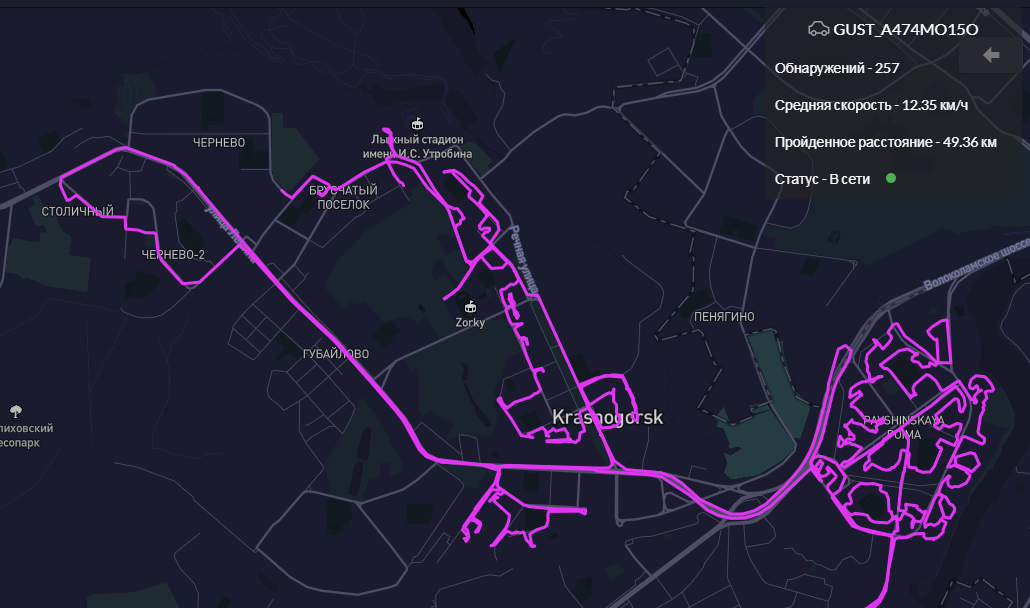 ЗА ФЕВРАЛЬ-АВГУСТ 2023 ГОДА
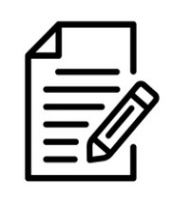 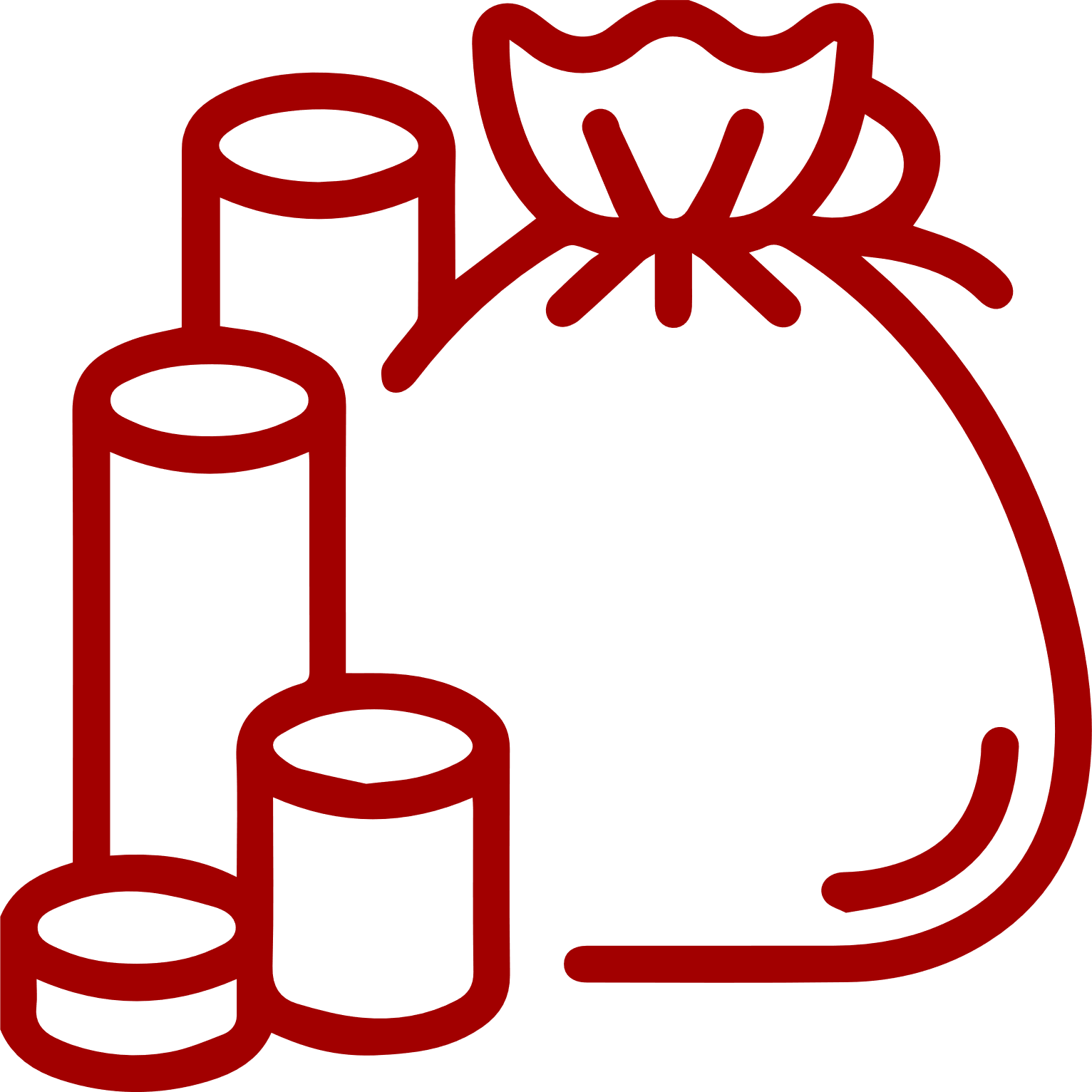 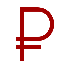 ВЫЯВЛЕНИЕ НАРУШЕНИЙ НА ДОРОГАХПРИВЛЕЧЕНИЕ С 1 АПРЕЛЯ 2023г.
14 875 КМ
510 	ПОСТ.
114 ШТ.
НАВАЛЫ НА КП
44%
37%
ФЕДЕРАЛЬНЫЕ
ДОРОГИ
1 147
39 987
ФАКТОВ
(ДЕФЕКТОВ СКПДИ)
25 112 КМ
КМ ДОРОГ
ПРОВЕРЕНО
637 ПОСТ.
1 033 ШТ.
66%
63%
МУСОР В ПОЛОСЕ ОТВОДА
РЕГИОНАЛЬНЫЕ И
МУНИЦИПАЛЬНЫЕ
ДОРОГИ
ДИНАМИКА СООБЩЕНИЙ ЖИТЕЛЕЙ
28,2
МЛН.РУБ.
510 ЮР. ЛИЦА
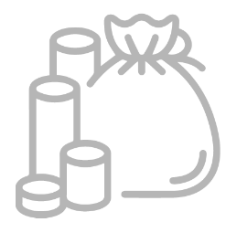 595  ПОСТАНОВЛЕНИЙ
ПРИВЛЕЧЕНИЕ К ОТВЕТСТВЕННОСТИ НА
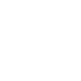 85 ФИЗ. ЛИЦА
МУСОР НА ДОРОГАХ
АЛГОРИТМ РАБОТЫ
ПРИМЕНЕНИЕ ИИ
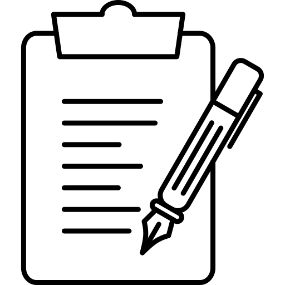 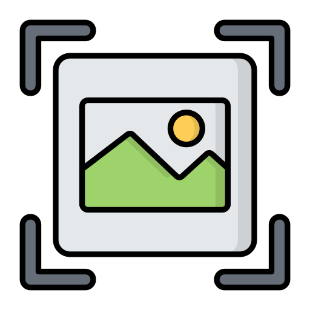 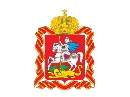 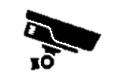 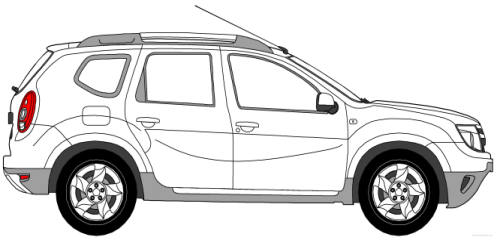 ПАК «МОБИЛЬНЫЙ КОМПЛЕКС»
ВЫЯВЛЕНИЕ НАРУШЕНИЯ
ИСПОЛЬЗОВАНИЕ ИИ
ВНЕСЕНИЕ В СКПДИ
НАПРАВЛЕНИЕ НА УСТРАНЕНИЕ
СКРИН-ШОТ С УКАЗАНИЕМ ДАТЫ, ВРЕМЕНИ, АДРЕСА
ОБРАБОТКА ПЕРВИЧНЫХ ДАННЫХ
КОНТРОЛЬ 
УСТРАНЕНИЯ НАРУШЕНИЯ
В ОТРАСЛЕВОЙ СИСТЕМЕ
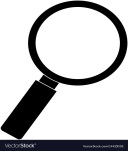 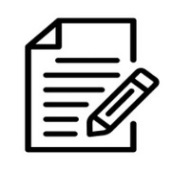 НАПРАВЛЕНИЕ ПОСТАНОВЛЕНИЯ ОТВ. ЛИЦУ ПОСРЕДСТВОМ «ГОСУСЛУГИ»
НЕ УСТРАНЕНО
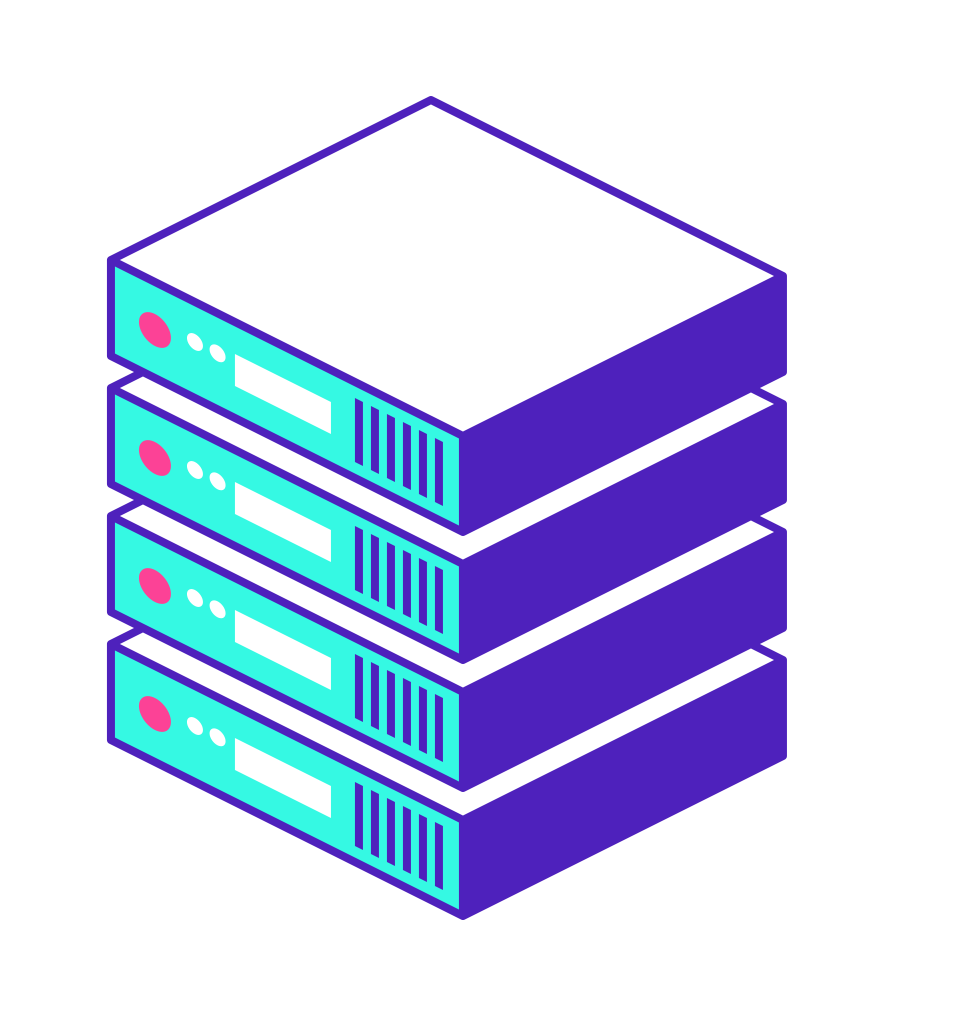 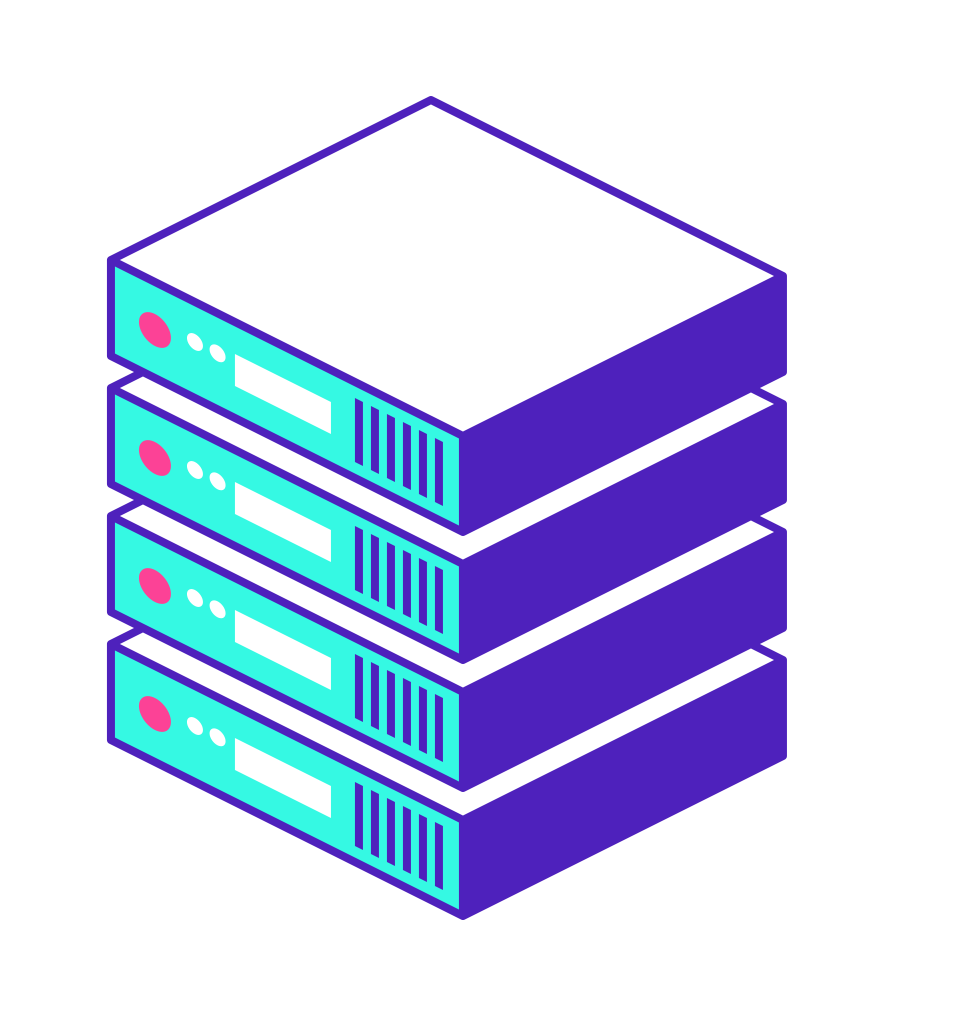 СОКРАЩЕНИЕ ВРЕМЕНИ НАПРАВЛЕНИЯ ПОСТАНОВЛЕНИЙ 
С 45 СУТОК ДО 2-х ЧАСОВ
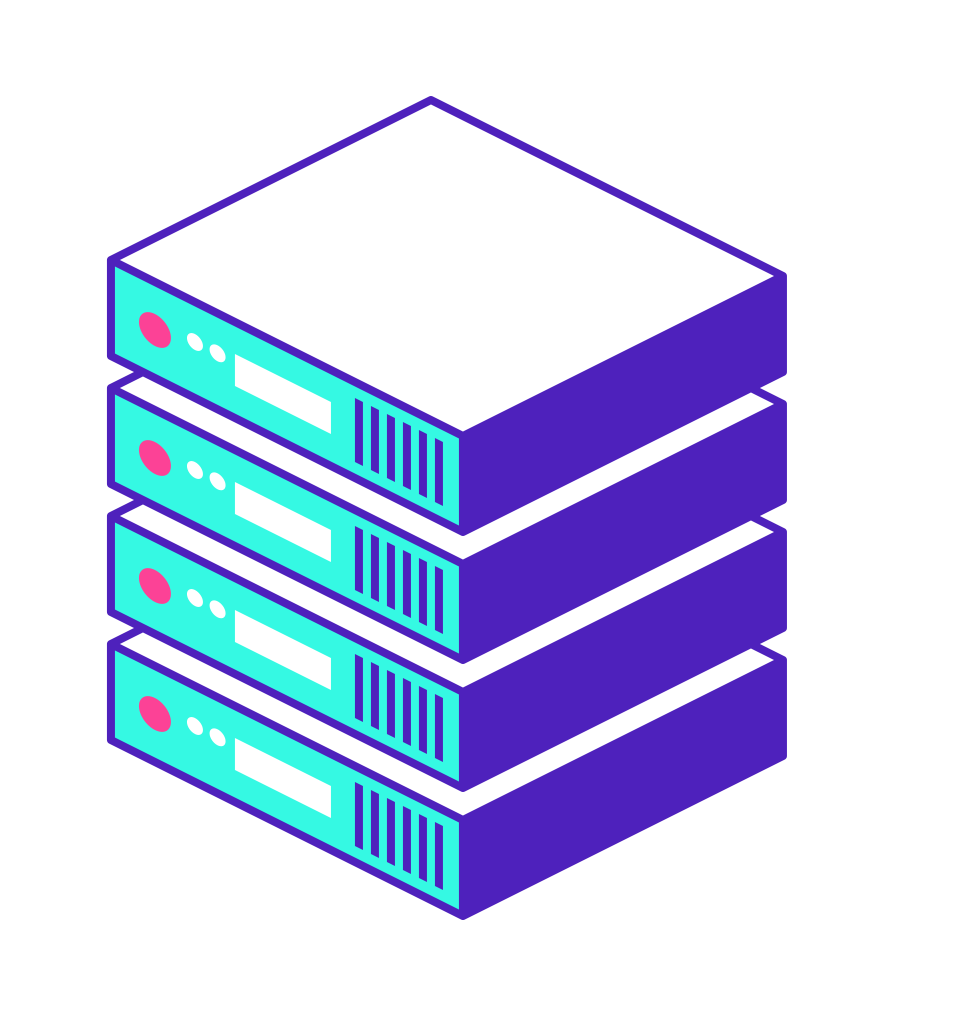 ПРИМЕРЫ ОТРАБОТКИ НАРУШЕНИЙ ВЫЯВЛЕННЫХ ИИ С ПОДТВЕРЖДЕНИЕМ В ОТРАСЛЕВОЙ СИСТЕМЕ
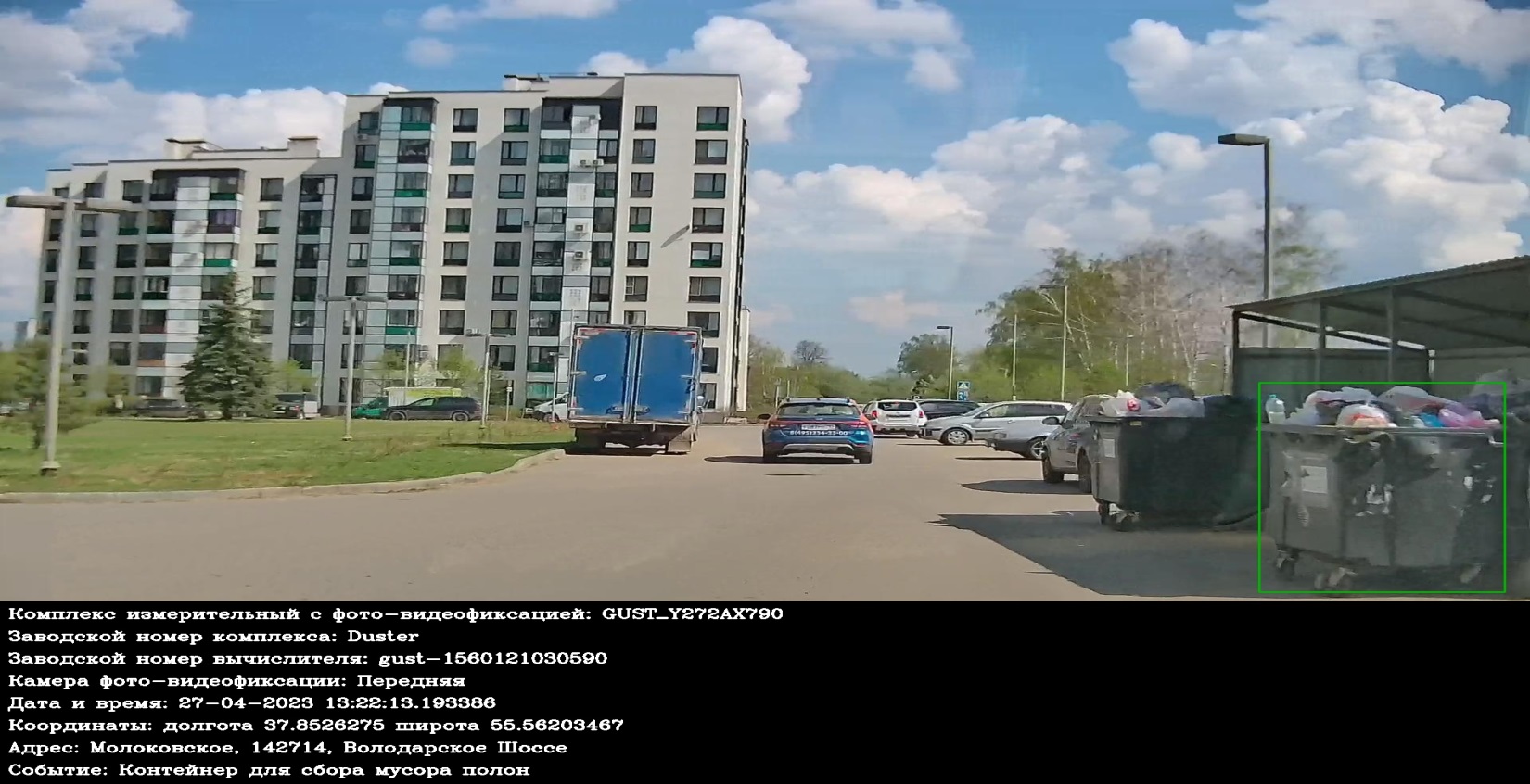 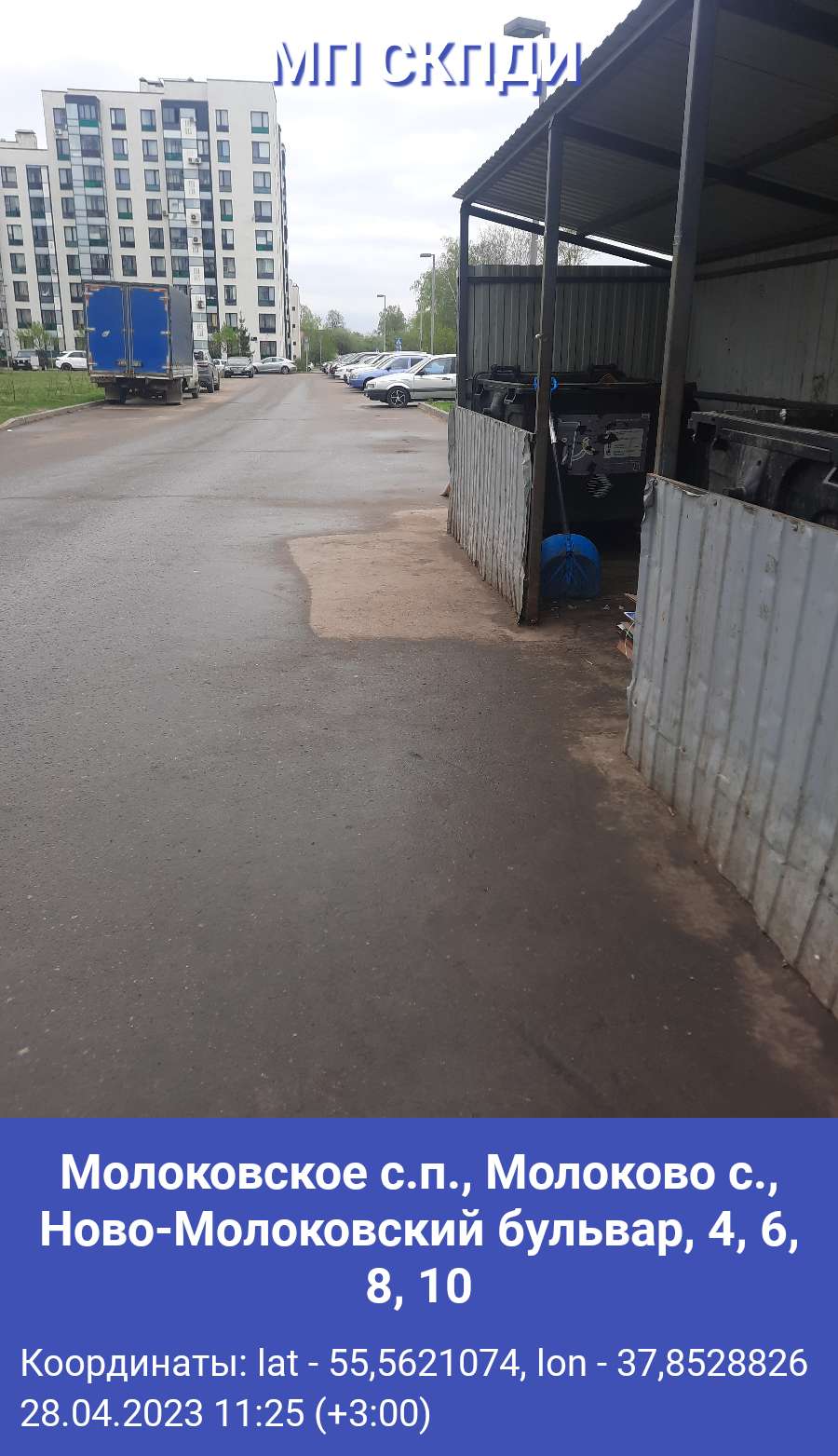 1
ИИ выявил дефект 27.04.2023
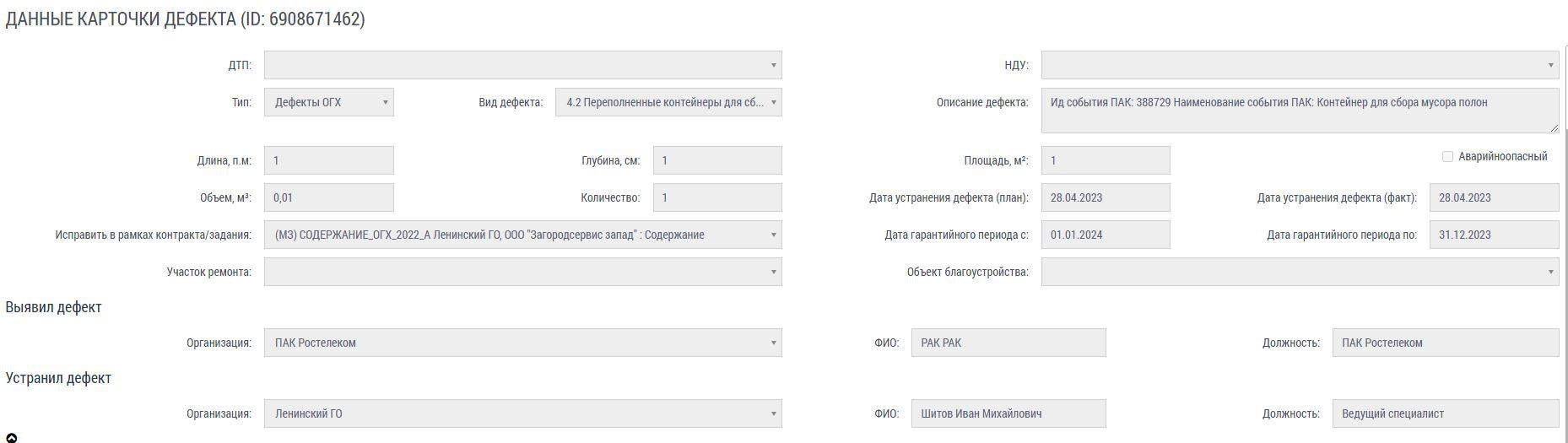 3
Дефект устранен 28.04.2023
ЦЕЛЬ ДОСТИГНУТА – ДЕФЕКТ УСТРАНЕН
2
СОЗДАНИЕ ДЕФЕКТА В СКПДИ 27.04.2023
РЕЙДЫ МОБИЛЬНЫХ КОМПЛЕКСОВ С ИИ (ЗАСАДА)
ПО ВЫЯВЛЕНИЮ НЕСАНКЦИОНИРОВАННЫХ СБРОСОВ С АВТОТРАНСПОРТНЫХ СРЕДСТВ
ВЫЯВЛЕНО
22, 23, 24 ИЮЛЯ 
МОНИТОРИНГ 17 МЕСТ
ЗАФИКСИРОВАНО
16 НАРУШИТЕЛЕЙ
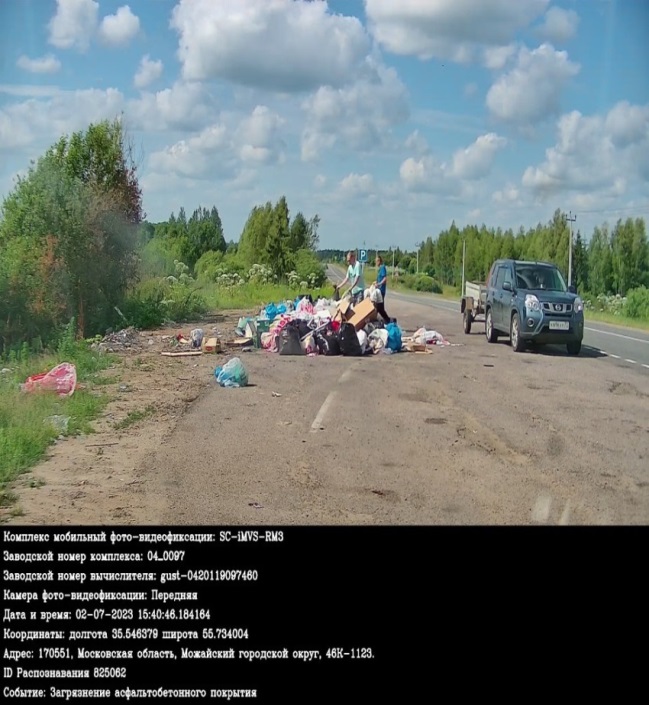 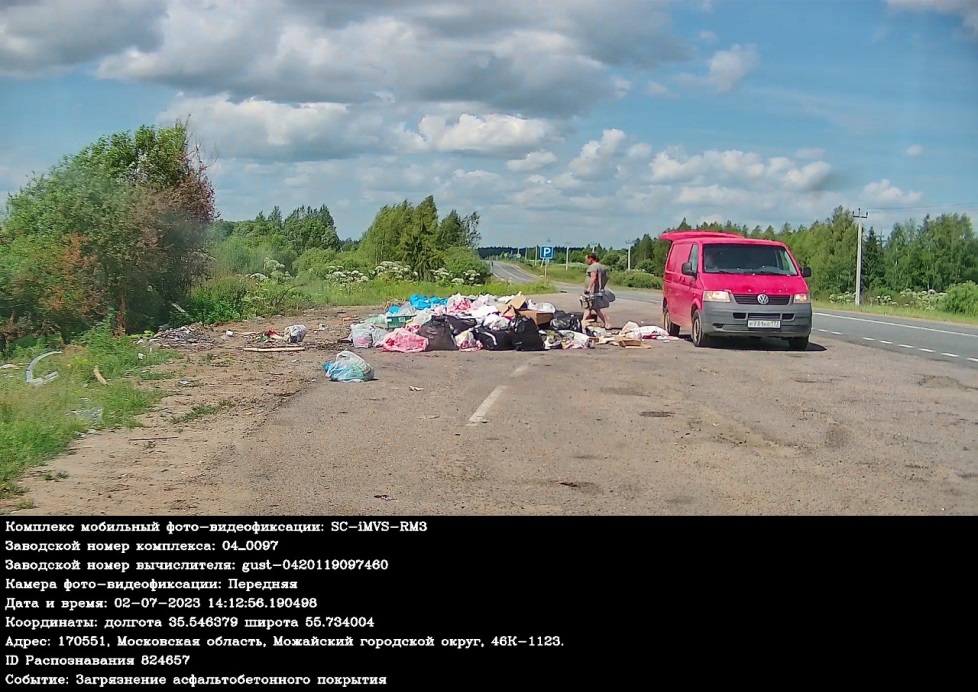 199 НАРУШИТЕЛЕЙ
30, 31 ИЮЛЯ 
МОНИТОРИНГ 12 МЕСТ
ЗАФИКСИРОВАНО
73  НАРУШИТЕЛЯ
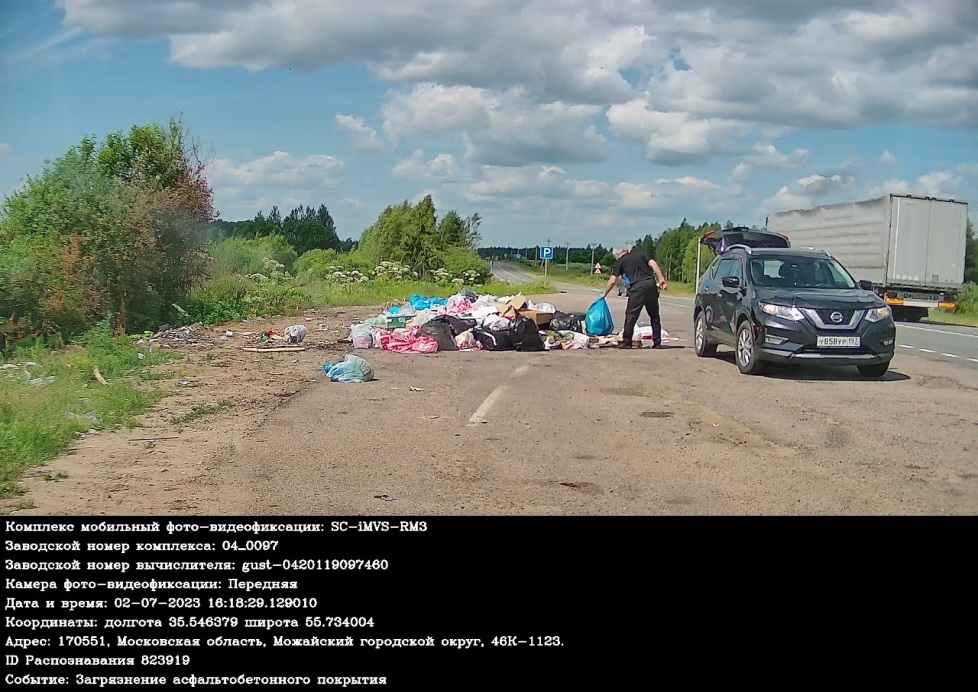 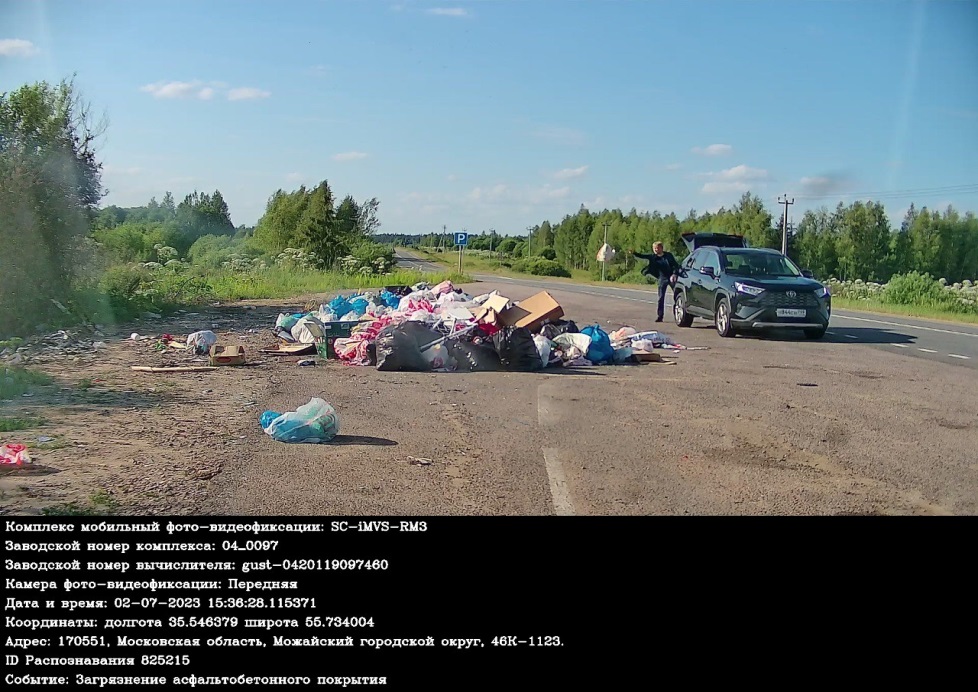 6, 7 АВГУСТА
МОНИТОРИНГ 12 МЕСТ
ЗАФИКСИРОВАНО
41 НАРУШИТЕЛЕЙ
13. 14 АВГУСТА
МОНИТОРИНГ 12 МЕСТ
ЗАФИКСИРОВАНО
69 НАРУШИТЕЛЕЙ
СУММА ШТРАФОВ
41%
59%
2,1 МЛН.РУБ.
МО
МОСКВА И
ИНЫЕ РЕГИОНЫ
ЭФФЕКТИВНОСТЬ МОБИЛЬНЫХ 
КОМПЛЕКСОВ
ЗА ПЕРВЫЕ 6 МЕСЯЦЕВ 2023 ГОДА
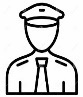 146 581
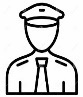 126 843
6 МОБИЛЬНЫХ
КОМПЛЕКСОВ

7 ИНСПЕКТОРОВ 
ГУСТ
ВЫЯВЛЕНИЕ ОБРАБОТКА
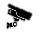 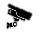 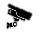 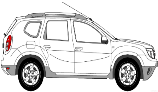 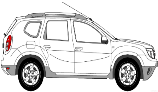 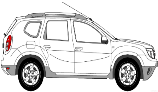 62 675
19 980
256 ИНСПЕКТОРОВ 
ГУСТ
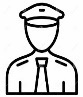 19 980
9 430
ОБЪЕКТОВ ПОСЕТИЛИ
ДЕФЕКТОВ ВЫЯВИЛИ
ДЕФЕКТОВ УСТРАНЕНО
ЭФФЕКТИВНОСТЬ ПОСЕЩЕНИЯ ОБЪЕКТОВ МОБИЛЬНЫМ КОМПЛЕКСОМ 
В 20 РАЗ ВЫШЕ
СОКРАЩЕНИЕ ВРЕМЕНИ РЕАГИРОВАНИЯ И УСТРАНЕНИЯ ПРОБЛЕМ
ПОВЫШАЕТСЯ ВАЛИДНОСТЬ ИНСПЕКТИРОВАНИЯ ТЕРРИТОРИИ
ОПТИМИЗАЦИЯ РАБОЧЕГО ВРЕМЕНИ НАДЗОРНОГО СОСТАВА
УМЕНЬШЕНИЕ ЧЕЛОВЕЧЕСКОГО ФАКТОРА
МОБИЛЬНЫЙ КОМПЛЕКС В 18 РАЗ ЧАЩЕ ВЫЯВЛЯТ ДЕФЕКТЫ
ЭФФЕКТИВНОСТЬ 
МОБИЛЬНЫХ 
КОМПЛЕКСОВ
ЗА ПЕРВЫЕ 6 МЕСЯЦЕВ 2023 ГОДА
10 433
9 034
1 МОБИЛЬНЫЙ
КОМПЛЕКС
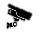 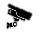 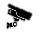 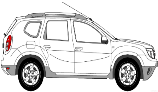 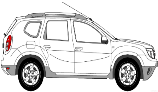 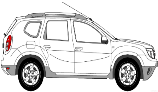 1 ИНСПЕКТОР 
ГУСТ
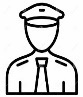 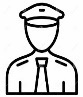 1 572
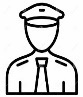 572
495
78
ОБЪЕКТОВ ПОСЕТИЛИ
ДЕФЕКТОВ ВЫЯВИЛИ
ДЕФЕКТОВ УСТРАНЕНО
ЭФФЕКТИВНОСТЬ ПОСЕЩЕНИЯ ОБЪЕКТОВ МОБИЛЬНЫМ КОМПЛЕКСОМ 
В 20 РАЗ ВЫШЕ
СОКРАЩЕНИЕ ВРЕМЕНИ РЕАГИРОВАНИЯ И УСТРАНЕНИЯ ПРОБЛЕМ
ПОВЫШАЕТСЯ ВАЛИДНОСТЬ ИНСПЕКТИРОВАНИЯ ТЕРРИТОРИИ
ОПТИМИЗАЦИЯ РАБОЧЕГО ВРЕМЕНИ НАДЗОРНОГО СОСТАВА
УМЕНЬШЕНИЕ ЧЕЛОВЕЧЕСКОГО ФАКТОРА
МОБИЛЬНЫЙ КОМПЛЕКС В 18 РАЗ ЧАЩЕ ВЫЯВЛЯТ ДЕФЕКТЫ
ТЕРРИТОРИЯ СТАНОВИТСЯ ЧИЩЕ
СРАВНЕНИЕ 2022 И 2023 ГОДОВ
ОБРАЩЕНИЯ ШТ.
ВЫЯВЛЕНИЕ ДЕФЕКТОВ ШТ.
ПОЛЬЗОВАТЕЛИ ЧЕЛ.
ВИДЯТ ЖИТЕЛИ
ВИДИТ ГУСТ
УВЕЛИЧЕНИЕ
НА
СНИЖЕНИЕ
НА
СНИЖЕНИЕ
НА
27%
25%
40%
426,3 тыс.
320,6 тыс.
3,01 млн.
251,7 тыс.
2,21 млн.
152,2 
тыс.
УМЕНЬШЕНИЕ КОЛИЧЕСТВА ОБРАЩЕНИЙ «ДОБРОДЕЛ» И ДЕФЕКТОВ СКПДИ
ВНЕДРЕНИЕ МОБИЛЬНЫХ КОМПЛЕКСОВУВЕЛИЧЕНИЕ КОЛИЧЕСТВА ВЫЯВЛЕННЫХ НАРУШЕНИЙ, 
ОПТИМИЗАЦИЯ РАБОЧЕГО ВРЕМЕНИ ИНСПЕКТОРСКОГО СОСТАВА
- ЭФФЕКТИВНЕЕ КОНТРОЛЬ ЗА СОДЕРЖАНИЕМ ТЕРРИТОРИЙ
- БЫСТРОЕ ВЫЯВЛЕНИЕ И УСТРАНЕНИЕ ДЕФЕКТОВ, ВЫЯВЛЯЕМЫХ 
   ПРИ  ДВИЖЕНИИ ПО ДОРОГАМ И ВНУТРИДВОРОВЫМ ПРОЕЗДАМ
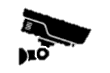 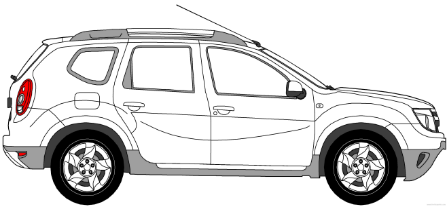 - СНИЖЕНИЕ КОНТАКТОВ С ПРОВЕРЯЕМЫМИ ЛИЦАМИ
- УВЕЛИЧЕНИЕ РАДИУСА МОНИТОРИНГА
- ЭФФЕКТИВНЕЕ ИСПОЛЬЗУЕТСЯ ВРЕМЯ ДЛЯ КОНТРОЛЯ СОДЕРЖАНИЯ
   ДИП,  ФОП И ДР. МЕСТ ГДЕ ЗАПРЕЩЕН ПРОЕЗД АВТОТРАНСПОРТНЫХ СРЕДСТВ
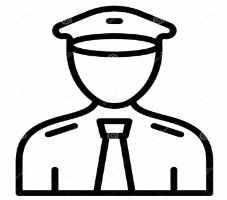 - ПРОВЕРКА КАЧЕСТВА УСТРАНЕНИЯ ДЕФЕКТОВ
- ПРОВЕРКА ФАКТА ВЫПОЛНЕНИЯ ЦИКЛИЧНЫХ РАБОТ ПО СОДЕРЖАНИЮ
- ОССИГ КОНТРОЛЬ ПЕРЕМЕЩЕНИЯ, ПАК «НАРОДНЫЙ ИНСПЕТКОР» (МОДЕРАЦИЯ)
- ВЫНЕСЕНИЕ ПОСТАНОВЛЕНИЙ ОБ АПН
- ВЗЫСКАНИЕ НЕОПЛАЧЕННЫХ ШТРАФОВ, ВЗАИМОДЕЙСТВИЕ С ФССП
ОПЫТ ГУСТ 
ПО ВНЕДРЕНИЮ ИИ
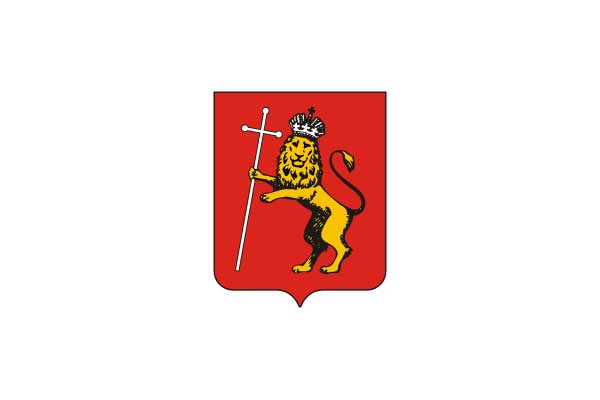 ВНЕДРЕНИЕ КОМПЛЕКСОВ
ПРИВЕДЕНИЕ В СООТВЕТСТВИЕ НОРМАТИВНО-ПРАВОВОЙ БАЗЫ
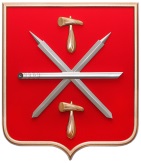 ВЛАДИМИР
ТУЛА
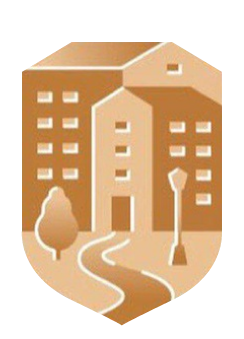 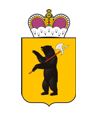 ВНЕДРЕНИЕ КОМПЛЕКСОВ
ИНТЕГРИРОВАНИЕ В СОБСТВЕННУЮ СИСТЕМУ (АНАЛОГ СКПДИ)
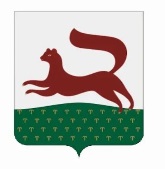 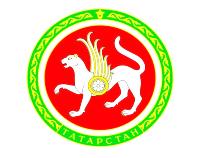 ЯРОСЛАВЛЬ
ТАТАРСТАН
УФА
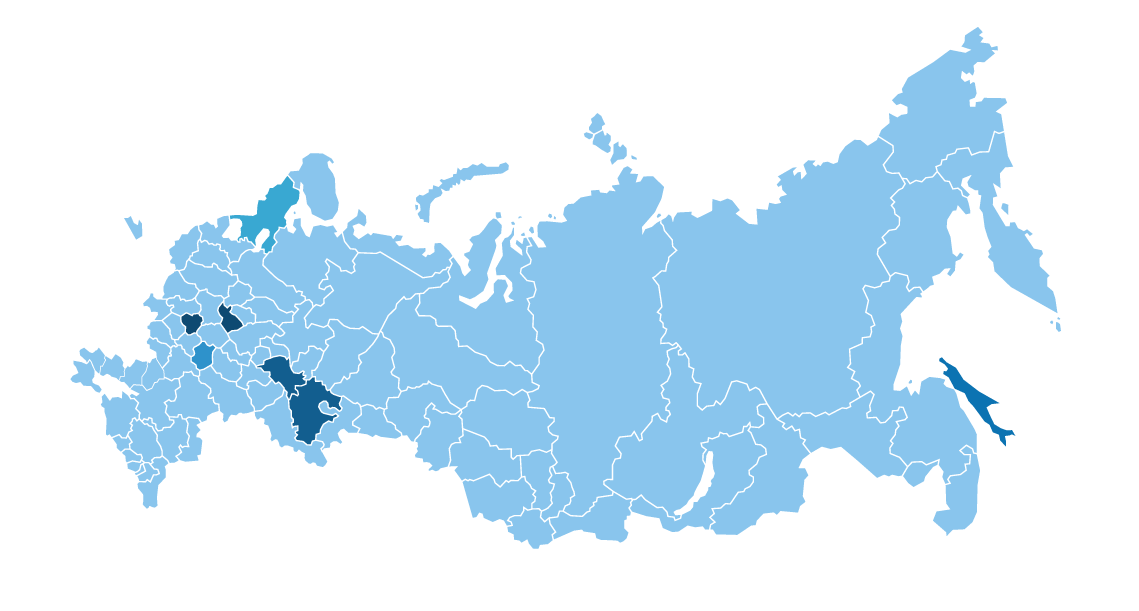 ВНЕДРЕНИЕ КОМПЛЕКСОВ
МОНИТОРИНГ ДОРОЖНОЙ ИНФРАСТРУКТУРЫ
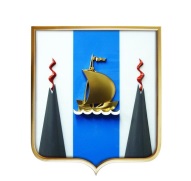 МАСШТАБИРОВАНИЕ НА ТЕРРИТОРИИ РФ
МАСШТАБИРОВАНИЕ НА ТЕРРИТОРИИ РФ
САХАЛИН
СОЗДАНИЕ СОБСТВЕННОЙ СИСТЕМЫ (АНАЛОГ СКПДИ) НА БАЗЕ ДЕЙСТВУЮЩИХ КОМПЛЕКСОВ
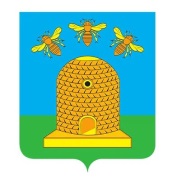 (В НАСТОЯЩЕЕ ВРЕМЯ ПРОИЗВОДИТСЯ
ТОЛЬКО МОНИТОРИНГ)
ТАМБОВ
МОНИТОРИНГ С ПОМОЩЬЮ СТАЦИОНАРНЫХ КАМЕР
ПРЕДОТВРАЩЕНИЕ СБРОСА МУСОРА НА КП
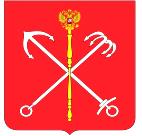 САНКТ-ПЕТЕРБУРГ
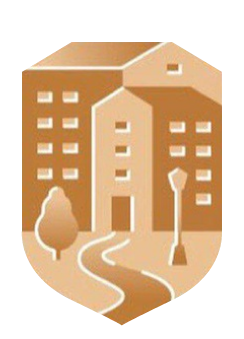 ГЛАВНОЕ УПРАВЛЕНИЕ
СОДЕРЖАНИЯ ТЕРРИТОРИЙ
МОСКОВСКОЙ ОБЛАСТИ
СПАСИБО 
ЗА ВНИМАНИЕ!